SB 743 CEQA Guidelines Update
Governor’s Office of Planning and Research
Topics
What future do we want for California? 
Issues with LOS in CEQA raised by stakeholders
What does SB 743 do?
New Primary Metric: Vehicle Miles Traveled
Draft CEQA Guidelines implementing SB 743
Models and technical considerations
Estimating the VMT effect of roadway expansion
Implementation Logistics
September 2014
2
Looking Forward…
Where will Californians
Live?
Work?
Recreate?
September 2014
3
[Speaker Notes: Looking forward over the next few decades, when we are expected to reach 50 million people, we need to start asking where do we think people will live, work, etc.]
Growing Urban Footprint
September 2014
4
[Speaker Notes: Our historic growth pattern has been out.]
General Goal:
Protect natural resources and improve quality of life by directing new growth to existing cities and suburbs
September 2014
5
Analysis of infill development using LOS
September 2014
6
Analysis of infill development using LOS
Relatively little vehicle travel loaded onto the network
September 2014
7
Analysis of infill development using LOS
Relatively little vehicle travel loaded onto the network
…but numerous LOS impacts
September 2014
8
Analysis of greenfield development using LOS
September 2014
9
Analysis of greenfield development using LOS
Typically three to four times the vehicle travel loaded onto the network relative to infill development
September 2014
10
Analysis of greenfield development using LOS
Typically three to four times the vehicle travel loaded onto the network relative to infill development
…but relatively few LOS impacts
Traffic generated by the project is disperse enough by the time it reaches congested areas that it doesn’t trigger LOS thresholds, even though it contributes broadly to regional congestion.
11
Problems with LOS
1. Bias against infill because of “last-in development” problem
Infill loads relatively little traffic onto the regional network
However, LOS methodology adds traffic generated by infill to existing traffic, triggering thresholds

2. Scale of analysis is too small
Registers impacts adjacent to project, ignores impacts regionally
Spot metric insufficient to show corridor/network impact/benefit
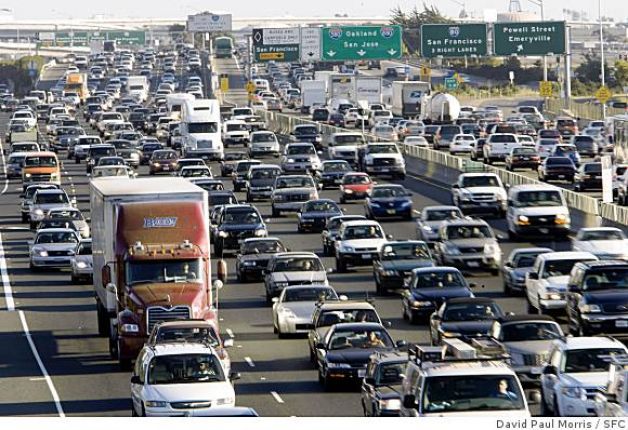 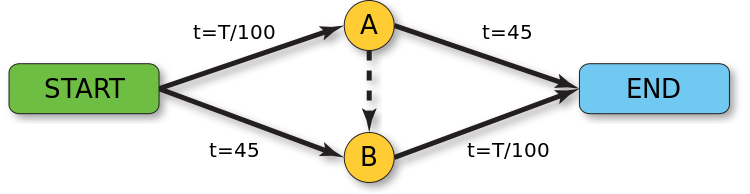 September 2014
12
Problems with LOS
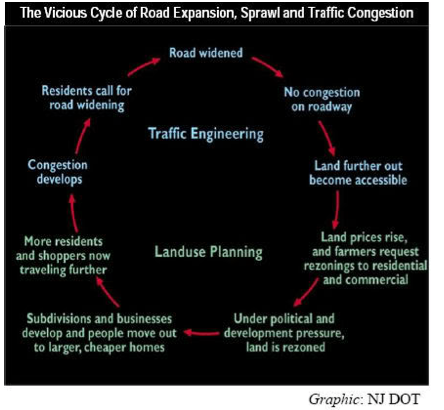 3. LOS mitigation is itself problematic
Reducing project size pushes development to outlying locations
Widening roadways worsens livability, induces vehicle travel



4. Mischaracterizes transit, biking, walking as detriments to transportation
A transit priority lane worsens LOS even as it improves person-throughput
LOS characterizes pedestrians and cyclists as obstructions to cars, to be channeled/restricted
2 people
1 person
1 person
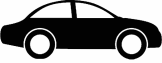 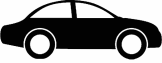 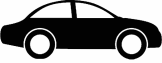 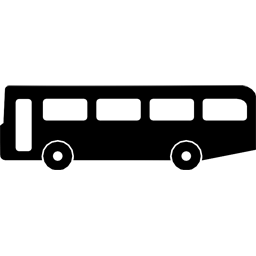 40 people
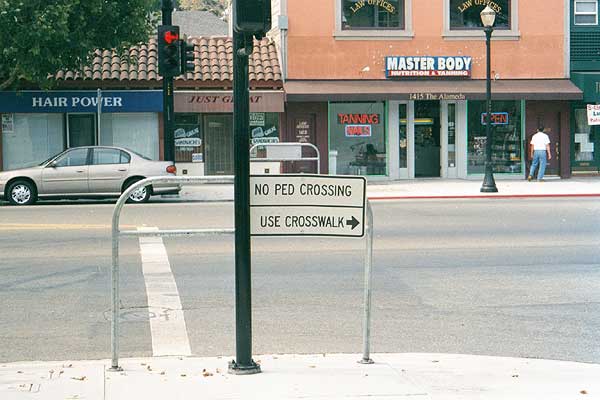 September 2014
13
Problems with LOS
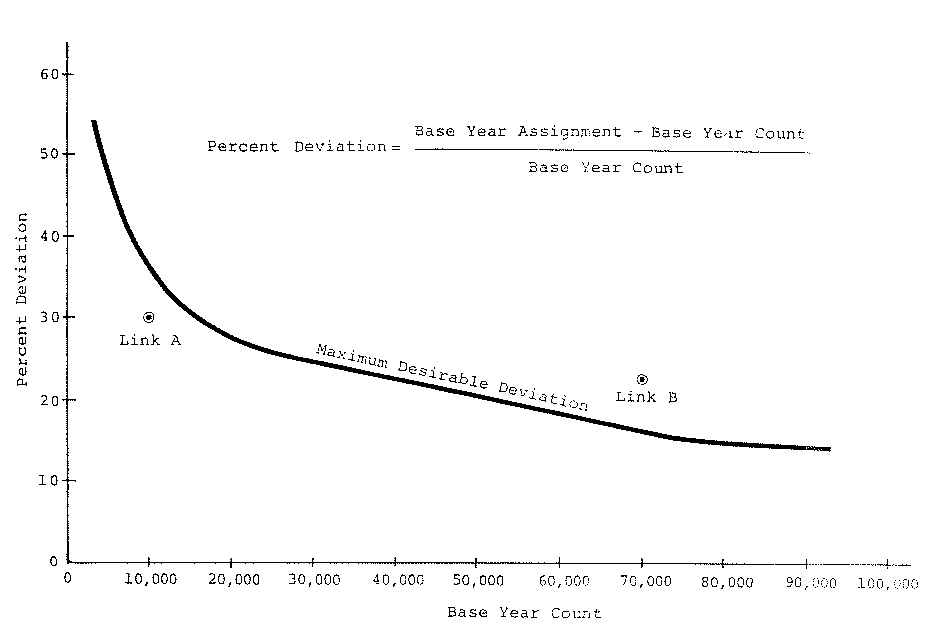 From: CDM Smith, Traffic Forecast Guidelines for the 2010s
5. LOS has a well-developed methodology, but is not more precise than other metrics
Trip distribution is difficult to predict accurately
LOS is sensitive to error in trip distribution



6. Delay-based metrics are problematic for modern transportation planning
The purpose of transportation is access to destinations
With smart growth, delay metrics sometimes get that backwards
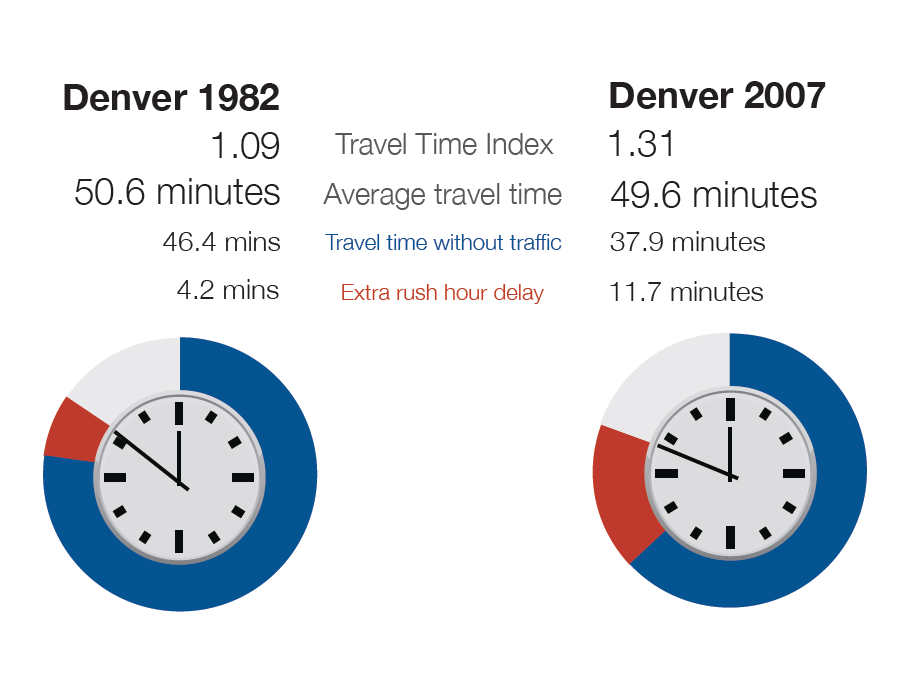 14
September 2014
14
Problems with LOS
7. LOS pushes us to build roads that we cannot afford to maintain
Substantial maintenance shortfalls even for existing roads
Maintaining LOS thresholds creates additional maintenance burden
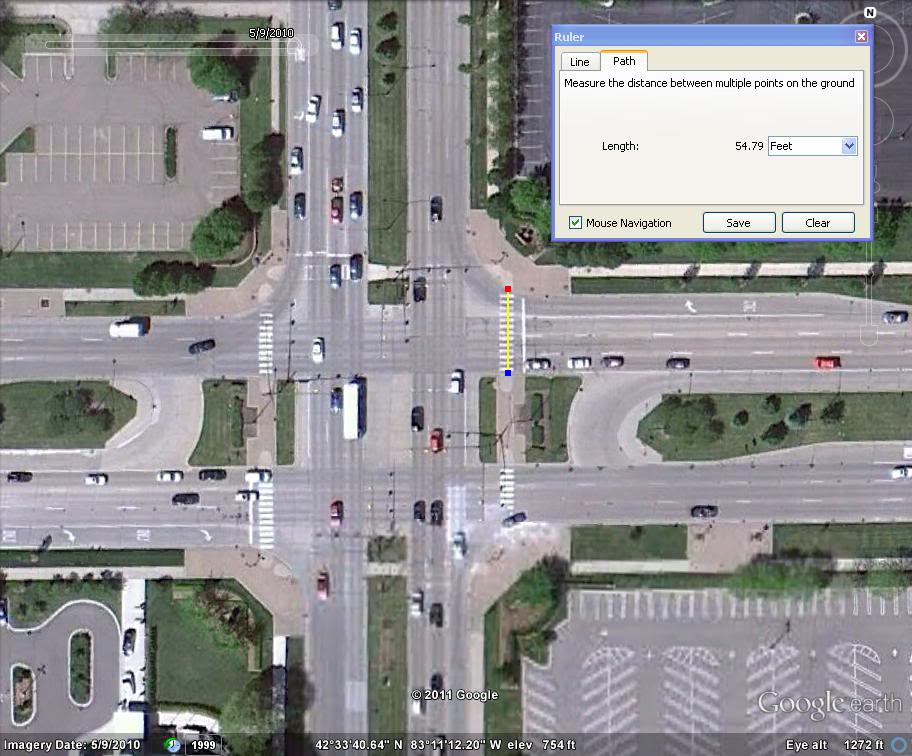 September 2014
15
SB 743
Requires the Office of Planning and Research to develop new metrics for transportation impacts under CEQA
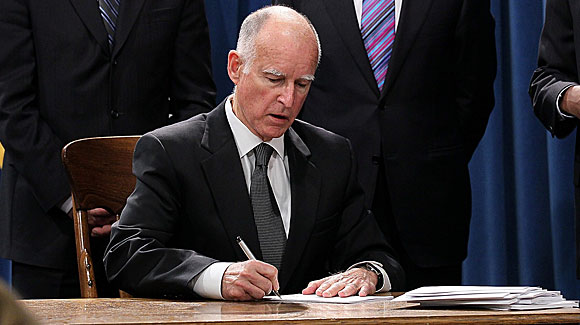 September 2014
16
SB 743 - Specifics
Requires a change in the status quo to be codified in the CEQA Guidelines
New metric required in transit areas at a minimum
LOS or delay may be used only if/where OPR specifies, otherwise no longer a CEQA impact
Air, noise, safety impacts from transportation still CEQA impacts
Does not pre-empt local planning requirements, fee programs
OPR must specify criteria for a new metric, which must promote:
Reduction in GHGs
Development of multimodal transportation networks
A diversity of land uses
September 2014
17
SB 743 - Objectives
Other policy and administration goals
Consistency with State Planning Priorities (Infill priority)
General environmental benefit
Improved Health
Fiscal benefit
Simplicity/feasibility
Access to destinations
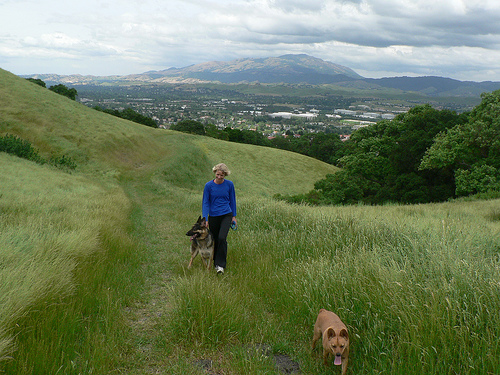 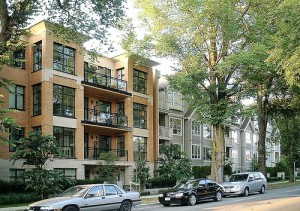 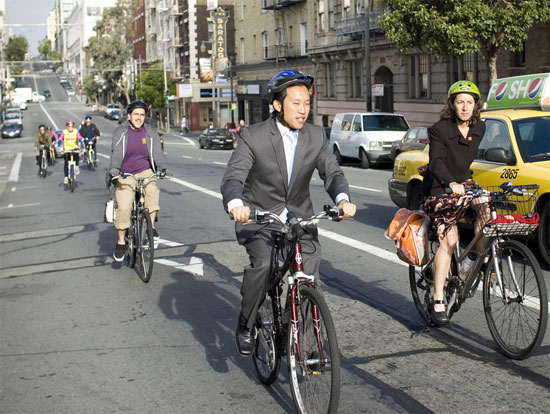 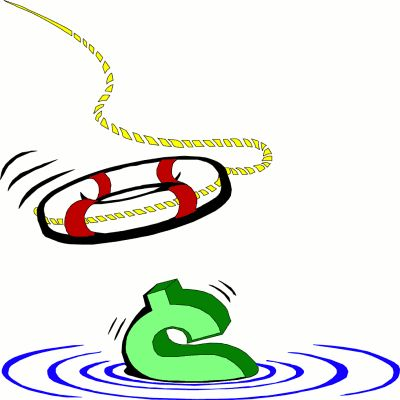 September 2014
18
Candidate Metrics
Vehicle Miles Traveled*
Automobile Trips Generated*
Multi-modal Level of Service
Fuel use
Vehicle Hours Traveled
Presumption of less than significant transportation impact based on location

* Recommended for consideration by the statute
September 2014
19
Vehicle Miles Traveled
Easier to model
Many existing models
Already calculating as part of estimating GHGs
Better accuracy
Captures full extent of vehicle travel
Mitigation doesn’t induce more vehicle travel
Mitigation forwards other environmental and human health factors
Consistent with a broad array of other goals, including fiscal health
September 2014
20
VMT, Environment, Health, Cost
Health

Collisions
Physical activity
Emissions
GHGs
Regional pollutants
Mental health
Cost

Increased costs to state and local government
Roads
Other infrastructure
Schools
Services
Increased private cost
Housing supply/demand mismatch  future blight
Environment

Emissions
GHG
Regional pollutants
Energy use
Transportation energy 
Building energy
Water 
Water use
Runoff – flooding
Runoff – pollution
Consumption of open space
Sensitive habitat
Agricultural land
September 2014
21
743 Preliminary Draft CEQA Guidelines Update
Primary Metric for CEQA Transportation Analysis: VMT 
Continue to analyze impacts resulting from transportation 
Noise 
Air Quality 
Safety
Delay no longer an impact under CEQA
“A project’s effect on automobile delay does not constitute a significant environmental impact”

Proposed Section 15064.3
September 2014
22
Transportation Impacts of Land Use Projects
Old: LOS on local intersections and highway segments
New: VMT loaded onto the roadway network
Possibly LTS if near transit
Possibly LTS if reducing area-wide VMT
Possibly significant if > regional average VMT (per capita, per employee, etc.)
Methodology: deference to lead agency, rule of reason
Proposed Section 15064.3(b)(1)
September 2014
23
Transportation Impacts of Transit and Active Transport Projects
Old: Transit, active transportation projects slow automobile traffic, trigger LOS “impact to transportation”
New: Transit, active transportation presumed to reduce VMT unless demonstrated otherwise
Proposed Section 15064.3(b)(2)
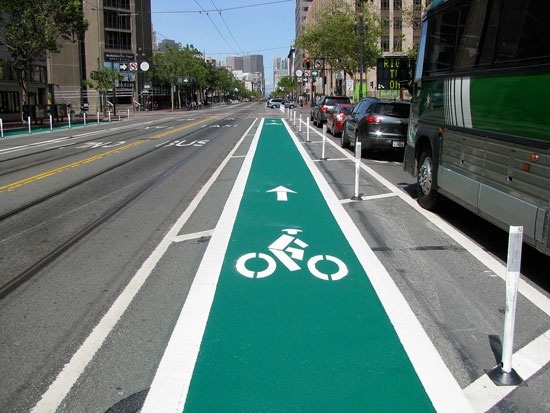 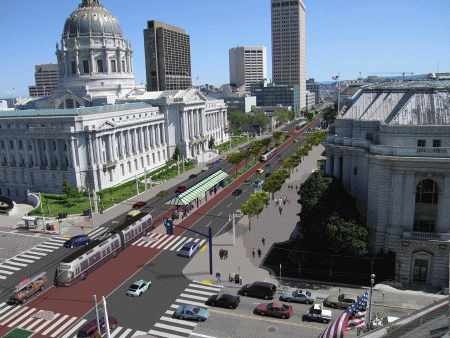 September 2014
24
Transportation Impacts of Roadway Expansion Projects
Old: LOS impacts at nearby intersections from rerouted/induced vehicle travel
	(Also: Induced VMT analysis required for GHG calculation)
New: Induced (or reduced) VMT
Proposed Section 15064.3(b)(2)
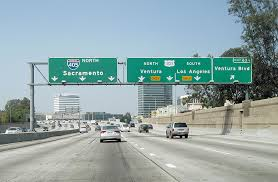 September 2014
25
Safety
Potential safety issues
Increase exposure of cyclists and pedestrians (e.g. remove facilities, increase crossing distances)
Queues extending into the mainline
Speed differentials (<15 mph)
Increased motor vehicle speeds
Increased distance between bike or ped crossings

Proposed Section 15064.3(b)(3)
September 2014
26
Methodology
Deference to lead agencies
Rule of reason
May use models to estimate
May revise inputs/outputs to reflect professional judgment (explain assumptions)

Proposed Section 15064.3(b)(4)
September 2014
27
Mitigation and Alternatives
Examples proposed App F
Retains discretion for lead agencies
Cities and Counties can still apply their general plan and zoning codes
Examples drawn from CAPCOA (peer-reviewed, quantifiable)
Previously adopted measures

Proposed Section 15064.3(c), Proposed additions to Appendix F
September 2014
28
Applicability
Phased approach to implementation
Guidelines apply prospectively only
Upon adoption, apply immediately within TPAs and HQTCs
Agencies can opt-in outside of those areas
Apply statewide after January 1, 2016

Proposed Section 15064.3(d)
September 2014
29
Models and Technical Considerations in Assessing Vehicle Miles Traveled
Tools and Methods: Modeling VMT
Sketch models 
For land use projects & land use plans
Approximately two dozen currently available, some free and downloadable 
Rapid improvement
Travel demand models
For transportation projects & land use projects
Recent state investment
Both used for GHG analyses for several years
September 2014
31
Tools and Methods: Counting VMT
Trip-based calculation
Residential: VMT/capita
Office: VMT/employee
Commercial or other: VMT/trip
Alternative: VMT/person-trip



Area-wide calculation
Change in VMT over the entire area
September 2014
32
Methods for Counting VMT
CEQA Rule of Reason requires capturing spillover VMT
September 2014
33
Estimating VMT from Roadway Capacity Increasing Projects
Roadway expansion projects typically increase VMT
Causes
Empirical study
Estimating VMT increase
September 2014
35
Causes
Roadway expansion reduces travel time, which leads to:

Longer trips
Mode shift toward automobile
Newly generated trips
Route changes (can ↑ or ↓ or VMT)
More disperse land use development
September 2014
36
1. Longer Trips (short-term)
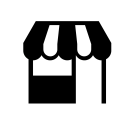 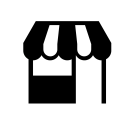 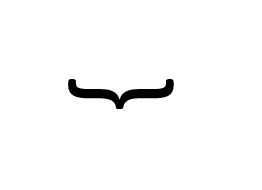 Original VMT
37
September 2014
1. Longer Trips (short-term)
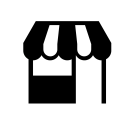 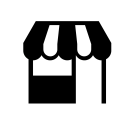 Added Capacity
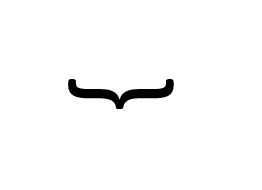 Original VMT
38
September 2014
1. Longer Trips (short-term)
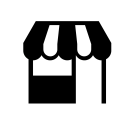 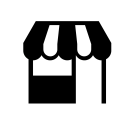 Added Capacity
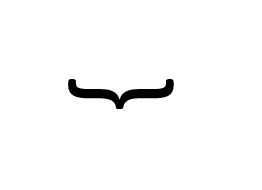 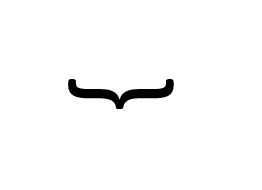 Original VMT
Additional VMT
39
September 2014
1. Longer Trips (mid-term)
40
September 2014
1. Longer Trips (mid-term)
41
September 2014
2. Mode Shift
September 2014
42
2. Mode Shift
September 2014
43
3. Newly Generated Trips
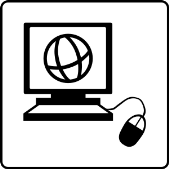 September 2014
44
3. Newly Generated Trips
September 2014
45
4. Route Changes
September 2014
46
4. Route Changes
September 2014
47
5. Disperse Land Use
September 2014
48
5. Disperse Land Use
September 2014
49
5. Disperse Land Use
September 2014
50
Empirical Study
30+ studies on induced vehicle travel
Long-run elasticities typically 0.6 to 1.0
Recent ARB assessment
Policy Brief
http://www.arb.ca.gov/cc/sb375/policies/hwycapacity/highway_capacity_brief-4-21-14.pdf
Background Technical Document
http://www.arb.ca.gov/cc/sb375/policies/hwycapacity/highway_capacity_bkgd-4-21-14.pdf
VMT effects extend beyond project
September 2014
51
Empirical Study
Source: Fehr and Peers
September 2014
52
Estimation
A travel demand model can estimate:
Longer trips
Mode shift toward automobile
Newly generated trips [in some cases]
Route changes

But not:
Land use changes
September 2014
53
Estimation
Options for estimating land use changes:
Employ a land use model
Employ an expert panel, e.g. using Delphi method
Examine gap between modeled and typical empirical results; adjust and/or explain model results
September 2014
54
Implementation/Logistics
This is a preliminary discussion draft
Share widely – input wanted - help with outreach appreciated
Comment period through October 10
OPR incorporates comments, submits to Resources Agency
VMT goes live after formal rulemaking process
Applies prospectively, not to in progress EIRs
Initial application in TPAs, opt in elsewhere
Statewide requirement January 1, 2016
September 2014
55
Thanks!
Chris Ganson
chris.ganson@opr.ca.gov
Extra Slides
VMT Mitigation Examples
Land Use and Location
Increase densities 
Increase location efficiency and destination accessibility
Increase diversity of development (mix uses)
Integrate affordable housing
Improve development design and connectivity
Locate close to existing bus or rail stations
Photo credit:  Currey, G. (2013). Paseo de San Antonio II, San Jose [photograph].
[Speaker Notes: This could be a good slide for a fruitvale photo]
Destination Facilities
Travel Demand Management programs:
Ride-sharing, car-sharing, and bike-sharing
Subsidize or discount transit program
Encourage telecommuting and condensed work weeks
Sponsor vanpool/shuttle
Price workplace parking, or offer employee cash-outs
Bike storage
Locate employment centers and destinations close to transit or improve transit access
Photo credit: (2013). Bay Area Bike Share is now in San Francisco [photograph]. San Francisco Municipal Transportation Authority.
[Speaker Notes: Background image could be of bike infrastructure? Or business park?]
Transit System Improvements
Fund or operate local shuttles
Improve transit system infrastructure:
Station enhancements, such as real-time information and improved waiting areas
Bike/ped access improvements, including bike storage and pedestrian paths
Park-and-ride lots
Fund new transit infrastructure
Contribute to the construction of a BRT or rail line
Photo credit:  Ginty, C. (2006). LA metro liner with bicycle rack [photograph]. en.wikipedia.
Rural-Specific
Decrease lot sizes/increase densities within town centers
Add/improve sidewalks, bicycle lanes and racks
Orient buildings toward street
Mix uses
Operate and subsidize vanpools and on-demand shuttles
Photo credit:  Crumm, I. (2007). GrassValleyCAHotel [photograph]. en.wikipedia.
[Speaker Notes: 1. 10-20 acres per unit. This prevents too much growth from occurring in rural areas, channeling it all toward areas that have the accessibility and transit supply to absorb more population]
Edge- and Suburb-Specific
Cluster new developments compactly
Provide sidewalk treatments that facilitate active mode transportation:
High quality crosswalks
Bulb outs and pedestrian refuge islands
Bike lanes and protected cycle tracks
Charge market rate for parking
Require larger employers to offer bike lockers, changing areas, and showers on-site
Encourage telecommuting
Photo credit: (2009). Old Town Pasadena [photograph]. LA Property Solutions.
Vehicle-Miles Traveled Impacts on the Environment, Human Health, and Fiscal Health
E N V I R O N M E N T
Transportation tailpipe emissions produce 36.5% of California greenhouse gas emissions

Carbon dioxide, methane, and nitrogen dioxide emissions all increase with VMT

400 million tons of asphalt is produced in the US for roads

Manufacture of each ton produces 570lbs of CO2

Other car automobile emissions (CO, NOx, PM2.5, and ROC) cause damage to human health and agriculture CO2
Photo credit: Morris, D.P. (2008) Exhaust billows out of a car tailpipe January 2, 2008 in San Francisco, California [Photograph]. Getty Images.
P U B L I C   H E A L T H
1.1 deaths and 75 injuries per million vehicle miles traveled in the US (2011)

As VMT rises, physical activity decreases, and obesity, cardiovascular disease, and rates increase

Neighborhoods built to generate lower VMT tend to encourage active transportation by design

Longer commutes are associated with poor physical and mental health

High VMT-type neighborhoods are also associated with poor physical and mental health
Photo credit: Mcnew, D. (2006) The downtown skyline is enveloped in smog shortly before sunset on Nov. 17, 2006 in Los Angeles, California [Photograph]. Getty Images.
[Speaker Notes: 4. Increased blood pressure and heart rate, negative mood, poor concentration levels, and aggression
5. social isolation, anxiety, increased blood pressure, headaches, stress, and depression]
E N E R G Y
More disperse, high-VMT areas tend to use more energy for heating and cooling.

Typically, a large lot single family home in California uses nearly 3 times as much as a multifamily home
Photo credit: Rupert, N. (2008). Chicago Suburbs at night [Photograph].
W A T E R
High VMT-type developments use more water, mostly due to outdoor use

Typically, a large lot single family home in California uses twice as much as a multifamily home

Higher VMT means more runoff.
[Speaker Notes: Also in water loss during transport (from pipe leaks)
3.  Because more roads need to be built, thus increasing impervious surface land cover. Increasing residential densities from 1 to 8 units can decrease surface runoff by up to 74%]
A G R I C U L T U R E   A N D   O P E N   S P A C E
Higher VMT developments tend to consume more land that would otherwise be used for agriculture 

The most compact growth scenarios can save half of all agriculturally sensitive land, and all of wetland areas, while still accommodating the same amount of growth
Photo credit: Urban (2006). Californiacentralvalley [photograph]. en.wikipedia. Permission to reprint by en.wikipedia.
[Speaker Notes: Because they are more disperse, and occupy more land for the same amount of development (if a community is denser, it is absorbing development demand on a smaller footprint)
From a survey/study of Bay Area + Sacramento Area growth scenarios]
I N C R E A S E D   C O S T
T O   L O C A L
G O V E R N M E N T
Higher VMT-type developments require higher road construction expenditures

Water and sewer infrastructure expenditures, as well as public service operating costs, reduce when development is more compact
Photo credit: Braut, S. (2008). Los Angeles urban sprawl [Photograph].
[Speaker Notes: less disperse developments tend to cost 75% compared to more disperse
Water and sewer reduced by 6.6% under compact scenarios. Compact growth scenarios could result in a compounding 2% annual budgetary savings for municipalities—up to $4 billion nationally between 2000 and 2025.]
H O U S I N G   S U P P L Y
A N D   D E M A N D
M I S M A T C H
The four big California MPOs already suffer from an oversupply of traditional units
1/3 of American households want access to transit yet fewer than 10% have this
Younger generations are already showing a strong preference for Smart Growth communities
Already a near-term deficit in transit-oriented housing
California is not on the path to build enough transit-oriented housing
Photo credit: Laura Segall/Bloomberg via Getty Images.
[Speaker Notes: 3 million in excess, as of 2012, according to
3. 61% of those born 1979-1996, versus 47% of those born 1934-1950
4. Housing stock increases annually only by 2%, so even if all new California residential units built in California were in transit station areas, the demand would still not be met by 2035
4. 2005-2025 there were 14.6 million households looking to locate within .5 miles of fixed-guideway transit, yet in 2005, there were only 6 million such houses available]